Арифметична прогресія, 
її властивості. 
Формула n–го члена 
арифметичної прогресії.
Кожну із даних послідовностей задайте словесно і  вкажіть її властивості:
а) 2; 3; 5; 7.
б) 3; 7; 11; 15; …
в) 90; 80; 70; 60; …
г) 1; 4; 9; 16; 25; …
2.  Обчисліть 4 перші члени послідовності, заданої формулою:
       а) аn=3n+1
       б) аn=
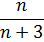 Історична довідка
Прогресії відомі здавна, а тому не можна сказати, хто їх відкрив. Послідовність натуральних чисел 1, 2, 3, 4,... — це ариф​метична професія, в якої а1 =1; d=1. .
Під час розкопок у Єгипті було знайде​но папірус, що датується 2000 р. до н.е., але і його було переписано з іншого, ще давнішого, віднесеного до третього тисячоліття до н.е. Учені розшифрува​ли текст папірусу і прочитали кілька задач. Зміст деяких з них дає мож​ливість віднести їх до задач на прогресії.
Задачі на прогресії зустрічаються в одній з найдавніших пам'яток пра​ва — «Руській правді», укладеній ще за Київського князя Ярослава Мудро​го (XI ст.). 
Значна кількість задач на прогресії є в «Арифметиці» Л.Магницького (1703), що була основним математич​ним підручником у Росії протягом майже півстоліття.
- Чому прогресія називається арифметичною? Як ви думаєте?
(Як будь-який член прогресії пов'язаний з його попереднім і наступним членами?)

an =
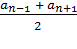 Домашнє завдання

Опрацювати п. 21, виконати вправи 666, 668 2), 671 – І-ІІ рівні, 
671, 676, 678 – ІІІ, IV рівні.